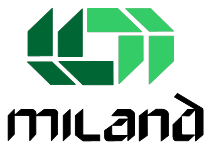 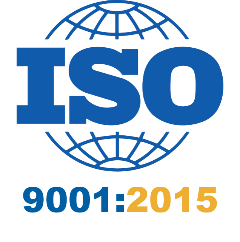 MANUFACTURAS 
INDUSTRIALES LANDAVERDE
POLITICA INTEGRAL
“Integrar armónicamente el impacto económico, social y ambiental en la forma de operar de Manufacturas Industriales Landaverde,  promoviendo el desarrollo del personal, de la comunidad y de nuestro entorno, todos aquellos aspectos a los que impacta a proveedores, clientes, gobierno y la comunidad, en general a toda la cadena de suministros en la cual se encuentra involucrada Manufacturas Industriales Landaverde en pro de la sustentabilidad”
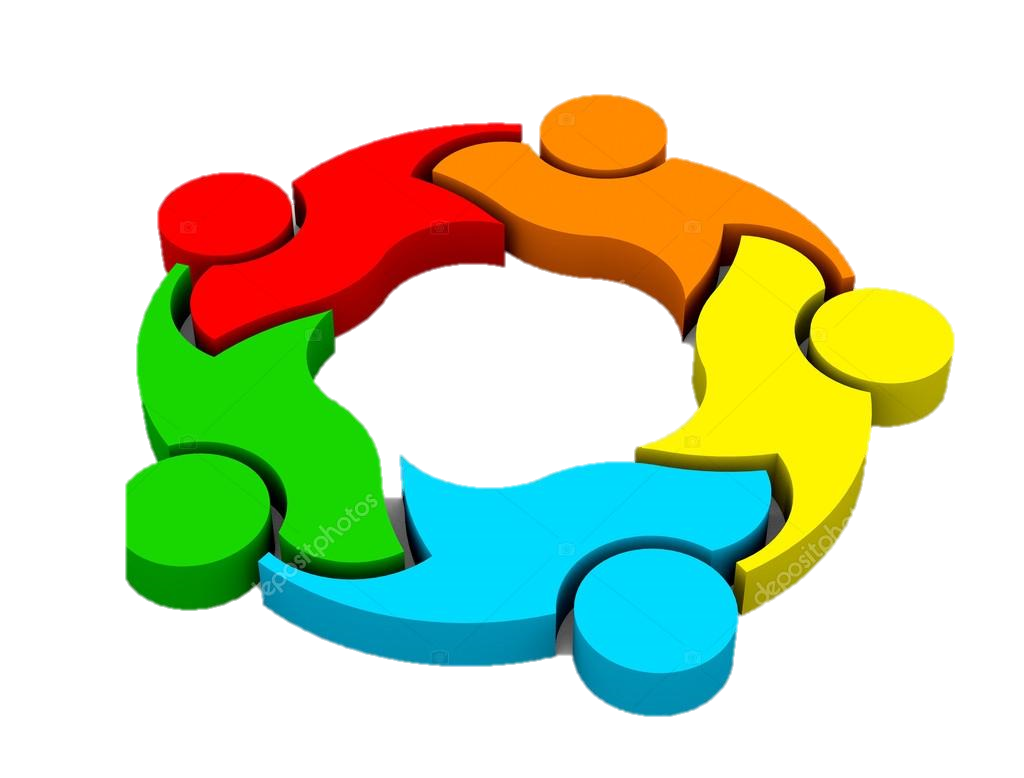 Manufacturas Industriales Landaverde
Col. Legaspi, Municipio de Tepeapulco, Ciudad Sahagún, Estado de Hidalgo. CP. 43998